Modelling with Simulations: Kinematics 1/3
Welcome!

20 JAN 2016
Today’s Workshop Team
Wee Loo Kang Lawrence (MOE)
Dave Lommen (HCI)
Gavin Fulmer (NIE)
Rough Agenda
Intro
What is Modeling-Oriented Instruction?
Build up scientific understanding through focus on models

A model can be
a replica of a real-world object or process
an exemplary demonstration of relationships or principles
a mathematical representation for describing and predicting phenomena
Goals of Modeling-Oriented Instruction
Students uncover, conjecture, and test relationships
To build conceptual mastery

Create models and revise models
As process of learning
As product itself

Guided by teacher – not told
Modeling Cycle of Schwarz & Gwekwerere
[Speaker Notes: Note that “model” can be used as both a conceptual model and as a mathematical or computational model. So, it’s possible to cycle back through conceptual models and return to computational models.]
Sample Lesson and Discussion
Reflection and Wrapping Up
Invitation to Join Our Project!
Teacher Learning Community (TLC) for OSP use

All are invited to join the TLC, or may opt not to join

TLC focuses on support and collaboration for using the simulations

No pressure either way!
Come to what you want, when you want
TLC or no?
TLC group
Non-TLC group
Invited to workshops
Support on OSP simulation adaptation
Access to materials

Request classroom observations
Student questionnaires

Sharing within TLC
Invited to workshops
Support on OSP simulation adaptation
Access to materials

Request classroom observations
Student questionnaires
OSP-TLC Project Team
AST EduLab Feedback Form:
Shortened url: www.Tinyurl.com/edulabsurvey2016 

QR code:



Additionally, a bookmark webpage of the form can be directly accessed through the eduLab iPads’ browser.
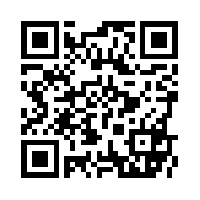